The Rise of Pass-through Businesses
Pass-through Income and the 1% Income Share
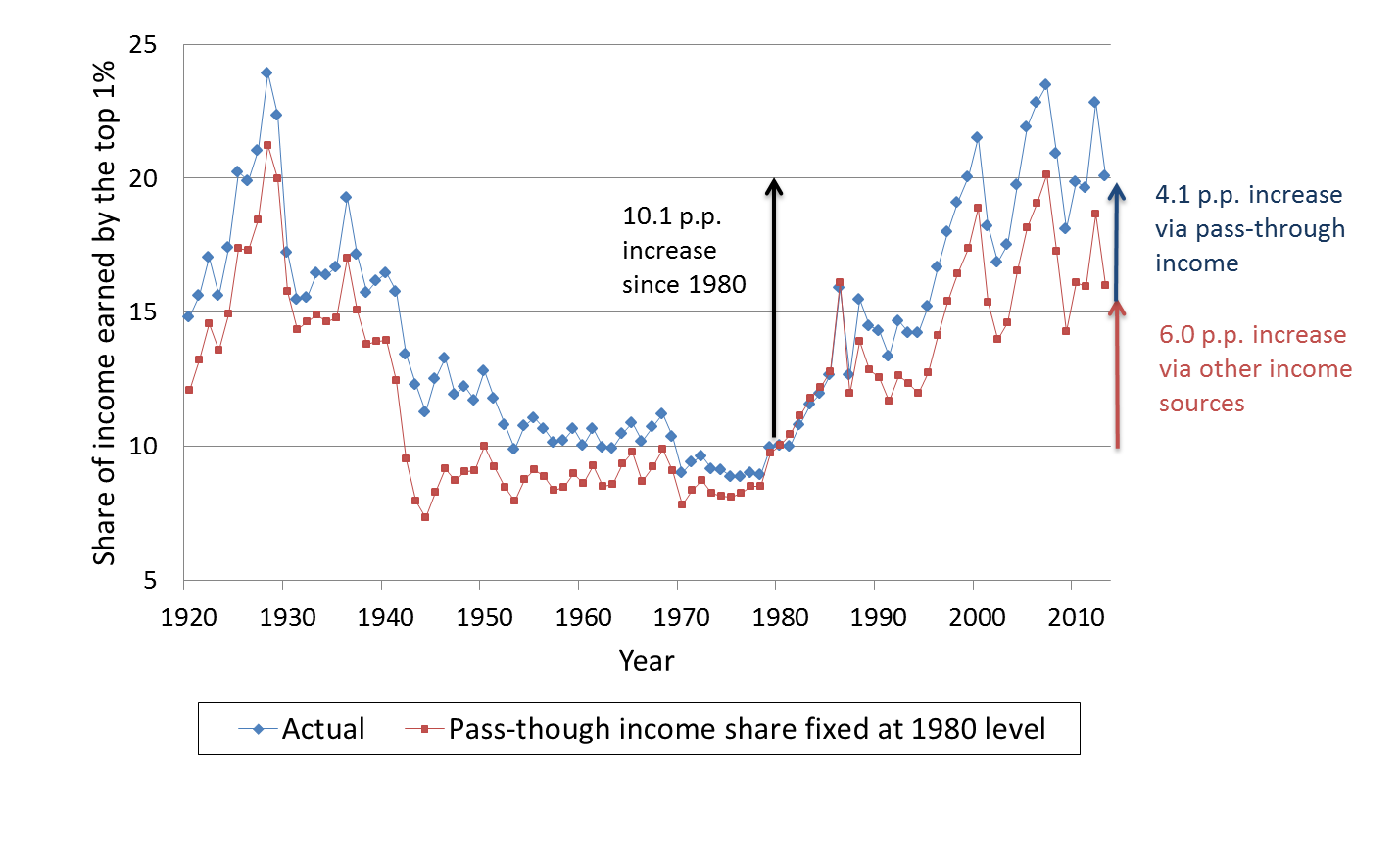 Why C-Corporation?
A Firm’s choice of business structure is likely a function of both tax and non-tax concerns.

C-Corporations: 
Double Taxation
Limited liability
“Broad access to Capital Markets”
Deferral
Pre-1986 the Preferred Mechanism for Tax Avoiders
3
Why Pass-through Business?
Sole Proprietorships  
Single Layer of Tax but must include Self-Employment Contribution Act  (SECA) taxes
Filed on 1040 Schedule C

S-Corporations (“subchapter S entities”) 
Limited Liability
Subject to Closely Held Rules
Some income avoids SECA taxes

Partnerships
Limited Liability
Some income avoids SECA taxes
Flexibility in Distribution/Form
Why Pass-through Business?
Sole Props
‘Single Operator’
Simplest Form
‘Out of Garage’ or Gig Worker

Receive Direct Payments or 1099s (information Returns)
Report Earnings on 1040 Schedule C
Fill out Schedule SE
Why Pass-through Business?
S-Corporation 
Individual Shareholders only (certain trusts/estates)
‘100’ or less Shareholders
One Class of Stock (Pro Rata)

Income Retains Flavor
The Reasonable Compensation Problem
Owner-Shareholders are required to pay Wages
Remaining Earnings are not subject to SECA
No Strict Rule on ‘How Much’
Why Pass-through Business?
Partnership
Must have one ‘taxable’ partner
Most Complicated  Form
Sophisticated Filers

Partners Receive Payments via K-1 (information Return)
Report Earnings on 1040 Schedule E (individual)
Fill out Schedule SE (individual)
Fill out 1120 (corporate)
Income retains ‘flavor’
Who Owns a Business?
C-Corporation
“Everyone”- Mutual Funds, Trusts, Pensions, etc 
$1031.0B net income
Sole Proprietors
In 2011, 23.4 million returns that filed a schedule C 
$282.6B net income
S-Corporations
7.2 million K-1 net incomes from the 4.5 million S-corps to 4.8 million individuals
$375.4B net income
Partnership 
25.5 million K-1s from the 3.6 million Partnerships
$580.9B net income
Business Participation Rates by AGI Percentile
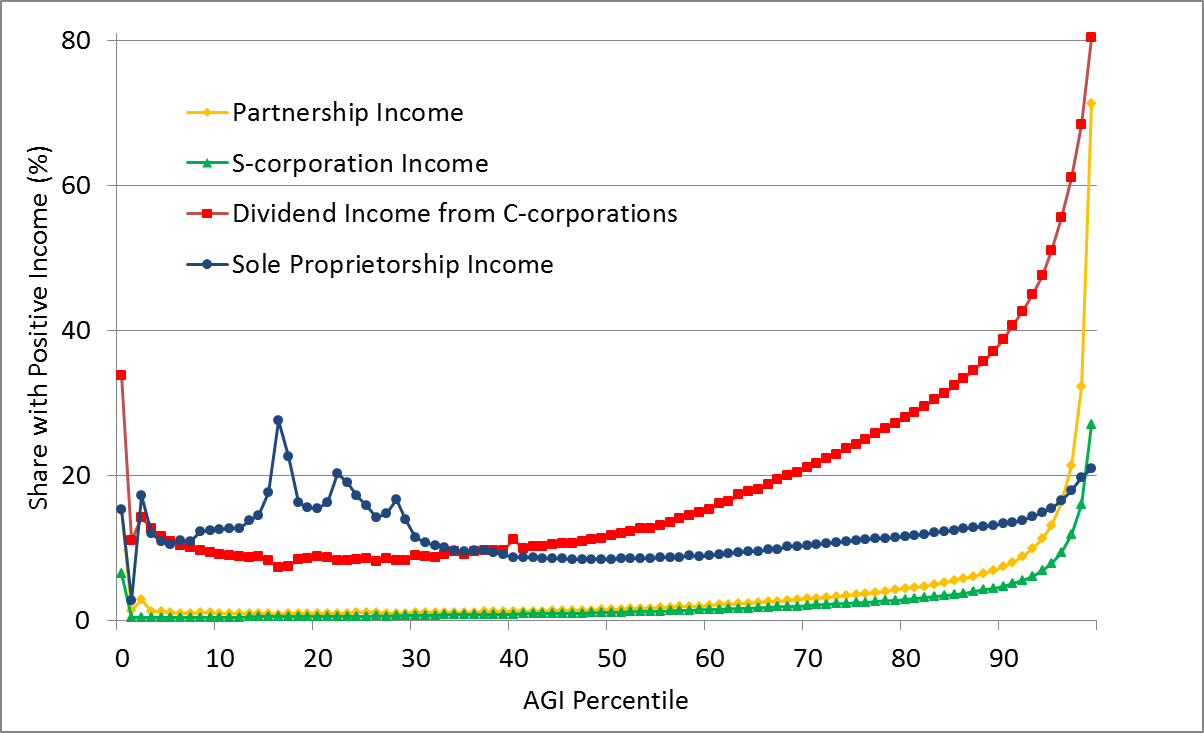 Who Owns a Business?
Partnerships continued
Partners can be one of many entity types including other partnerships
Distributions of income need not be pro-rata
We have K-1s for 97.7% of partnerships
The K-1s we use account for over 98% of income
Partnerships file a business income tax return…
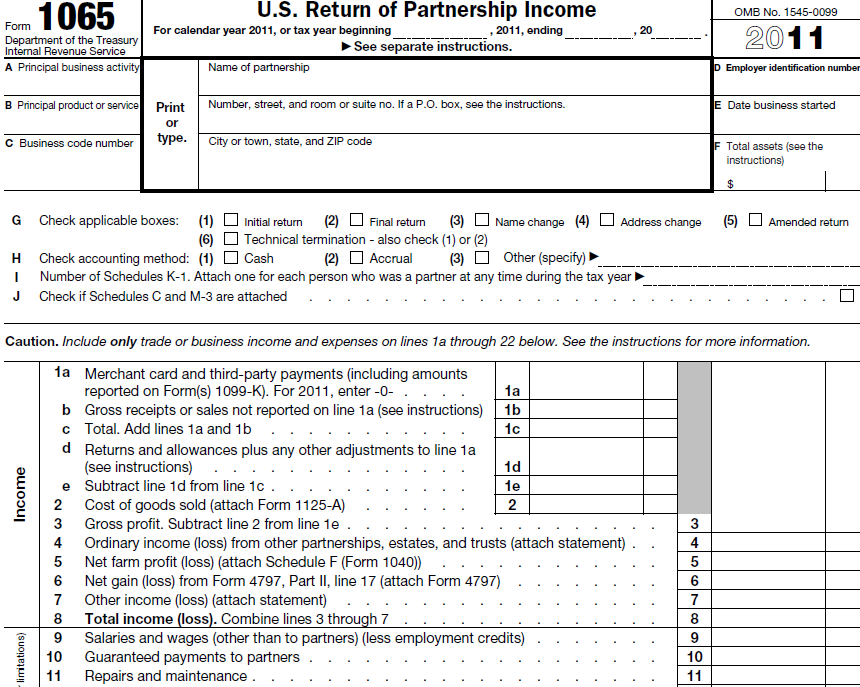 11
…which lists allocations only by partner type…
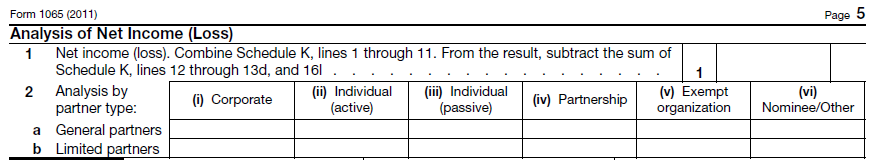 12
…but are reflected in K-1s (issued per partner)
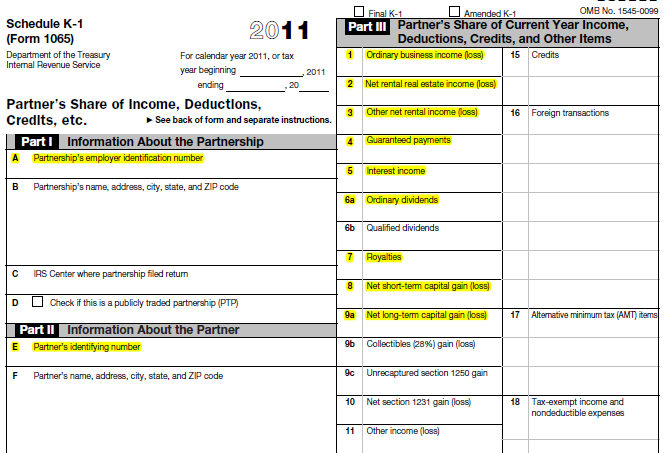 13
Who Owns Partnerships?
Number of K-1s by Type of Partner
Who Owns Partnerships?
Income Shares by Type of Partner
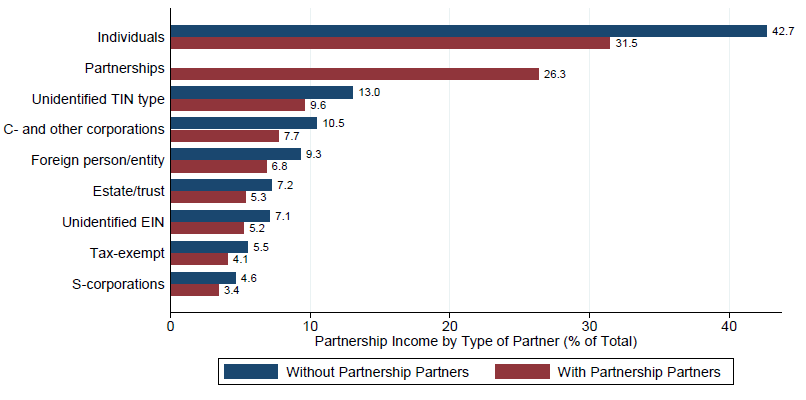 Calculation of Average Tax Rates
We calculate tax rates for every business.  These are average rates determined by dividing tax paid by taxable income.

For C-corporations, we divide the reported tax paid on the Form 1120 by taxable income.  We also impute the tax from the second layer of tax levied on the owner’s dividends and capital gains.

For Sole Proprietors, we recalculate what tax would have been due on the Form 1040 if the taxpayer’s Schedule C income was zero and then divide this change in tax due by the amount of Schedule C income.

S-Corporations and Partnerships require a calculation at the owner level and then an aggregation weighted by the income flows to determine the tax paid on the business’s income.
Partnership Chains
Partnerships can be partners in other partnerships.  We use the K-1s to trace income through the chain of partnerships.
We recursively solve from the non-partnership owner back through the chain to where the business activity occurred.
B
C
1040/1120
1040/1120
A
1040/1120
1040/1120
Partnership Chains
Partnerships can be partners in other partnerships.  We use the K-1s to trace income through the chain of partnerships.
We recursively solve from the non-partnership owner back through the chain to where the business activity occurred.
Not all structures are solvable via this method.
D
E
1040/1120
1040/1120
F
1040/1120
1040/1120
Many Partnerships Are Opaque
In many cases we can not directly link the business activity of partnership to the ultimate owner.

We can not match 2.4 million K-1s to a tax return for the partner.
These K-1s account for 20% of partnership income.
We assign a tax rate for all of these partners.

And after recursively tracing the income through the chains of partnerships there are 22,417 partnerships out of the 3.6 million that are without definitive linkages between firm and all owners.
These partnerships issue 9.6 million K-1s (out of 25.5 million).
They account for approximately $100 billion in income.
The average tax rate on this income is 8.8%.
Average Tax Rate by Entity Type
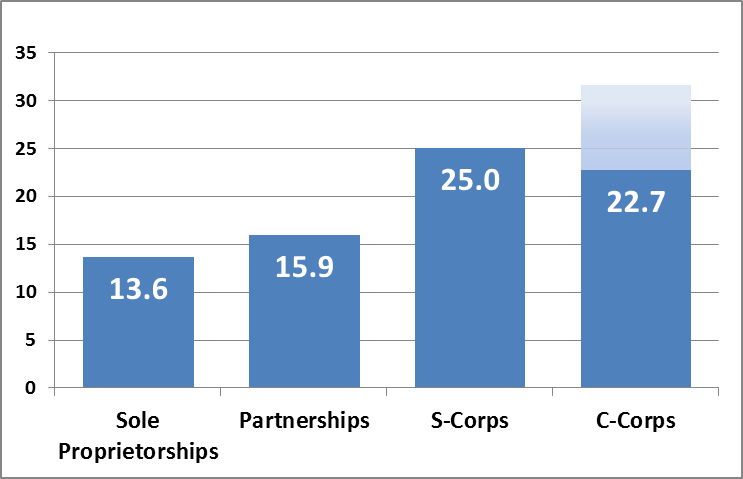 Average Tax Rates on Partnership Income
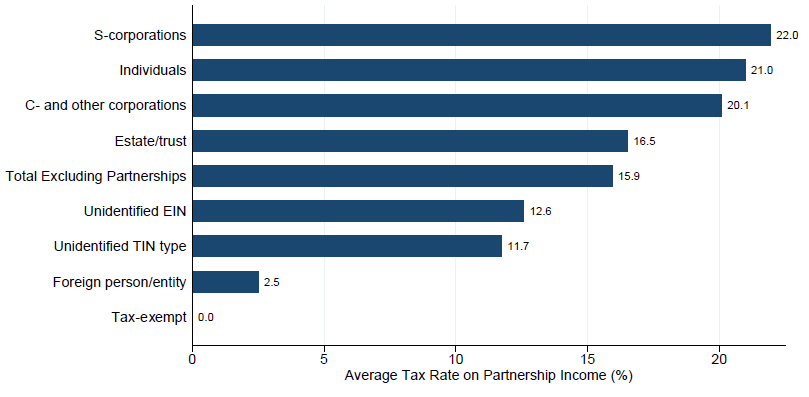 Partnership Income Type by Partner Type
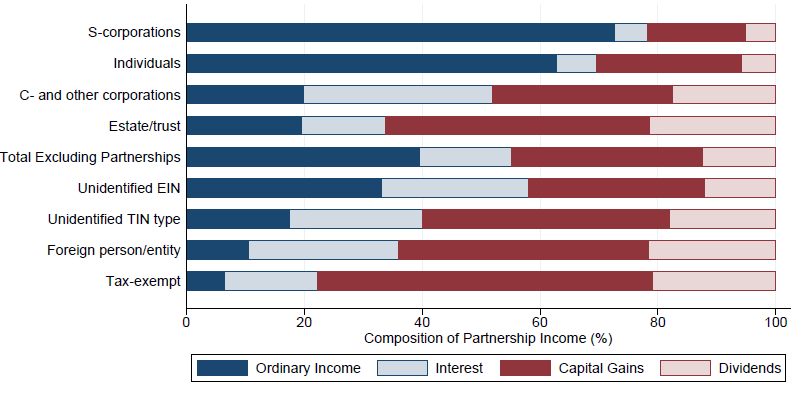 Business Income Shares by AGI
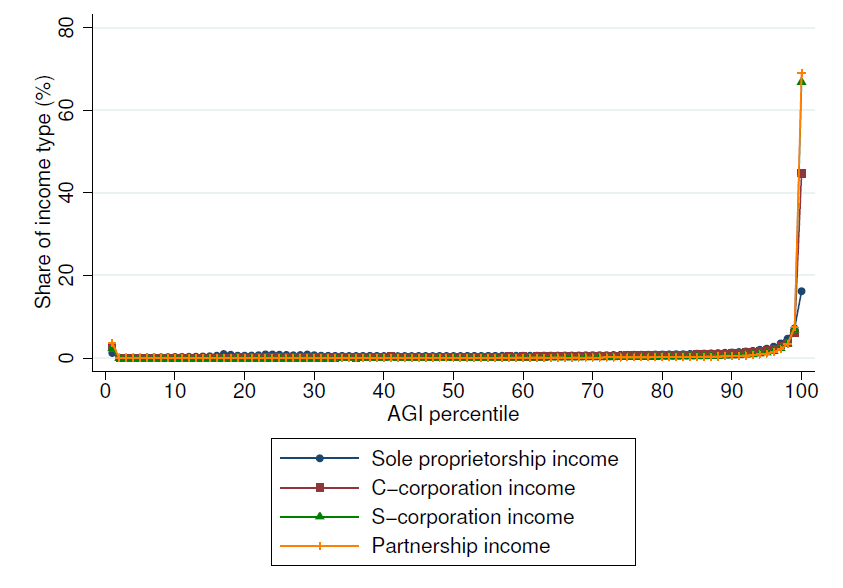 Partnership Income Type by Industry
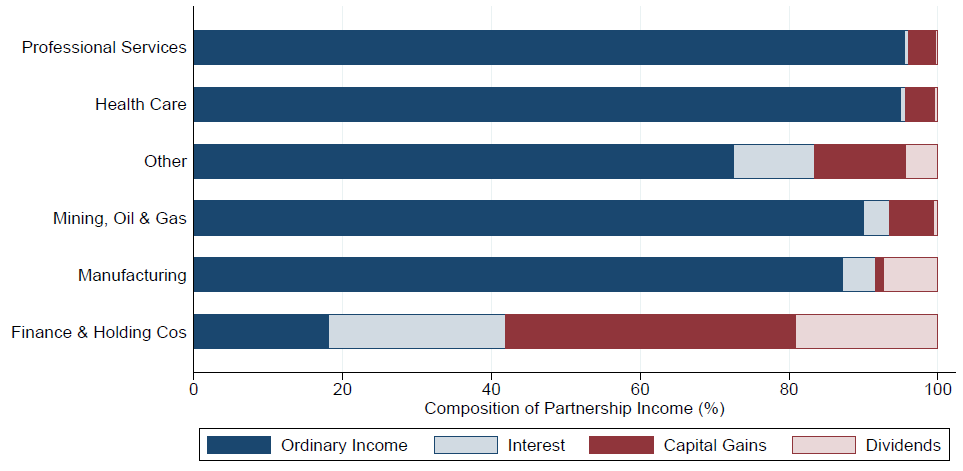 Distribution of Partnership Income by Industry
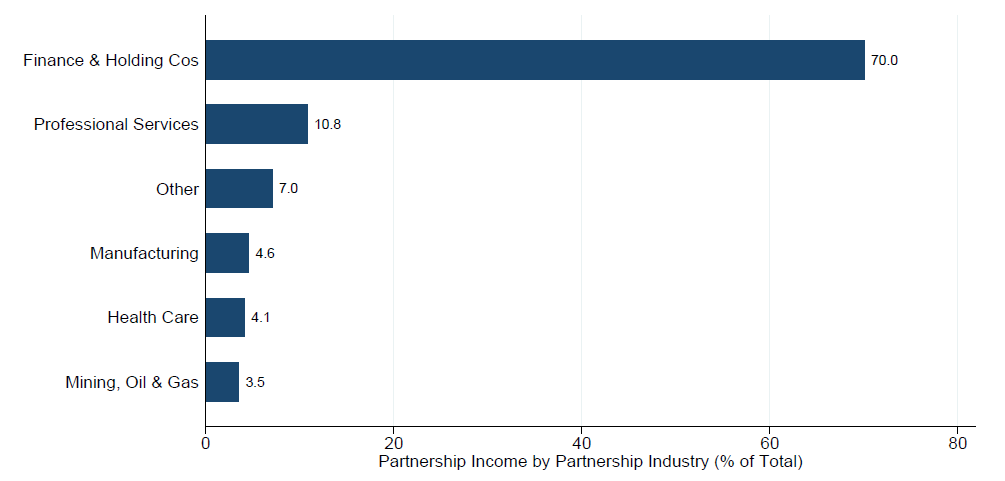 Check Point
The Rise of Pass-throughs: U.S. business activity is migrating from corporations to pass-throughs.

Who Owns Partnerships?
About half of partnership income taxed on individual returns.
At least 15% to foreign or tax exempt entities with little tax.
At least 10% to C-corporations.
Remaining ownership is opaque.

How Much Tax Do They Pay?
In 2011 the average tax rate on pass-through income was 19%.

Implication: The rise of pass-throughs has lowered the average tax rate on business income and as a result tax receipts are lower than they would otherwise be.
Flexibility of Income
Intertemporal Shift
Capital Gains

Base Shift
Choice of Entity

Flavor Shift
Capital vs. Labor

Combination
Ease of Conversion
Check-the-Box rules allow Pass-Throughs to choose taxation under the corporate system.

Corporate Taxation is simpler than Partnership

Conversion to C-corporation is largely costless

Conversion to Pass-Through is *not* costless
Tax Rate Comparison of Business Types
Tax wedge between the corporate and individual tax base is:

W = Τnet corp - Τind 

Where:

Τnet corp = Τcorp + (1 – Τcorp ) · ( α · Τdiv + ( 1- α ) · β · Τcg )

	
	 α = share of corporate income paid out as dividends

	 β = a measure of the benefits of capital gains deferral
Tax Rate Comparison of Business Types
Tax Rate Comparison 52% Retained
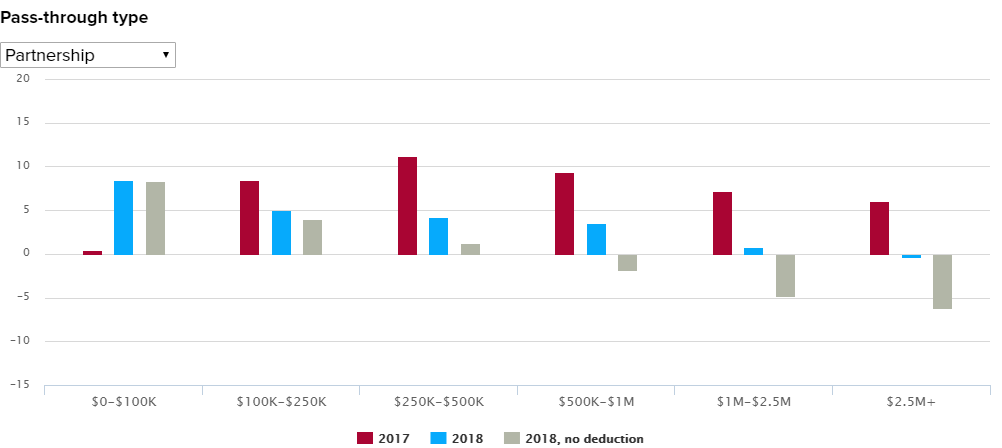 Tax Rate Comparison 52% Retained
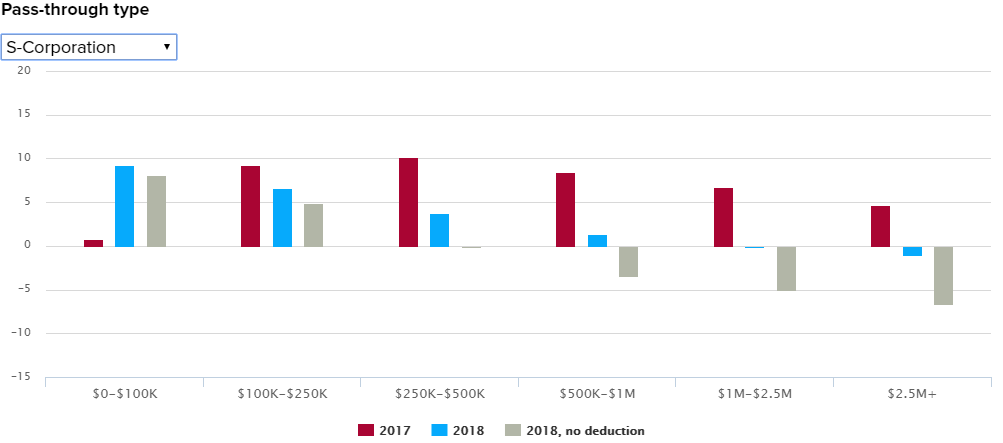 Tax Rate Comparison 52% Retained
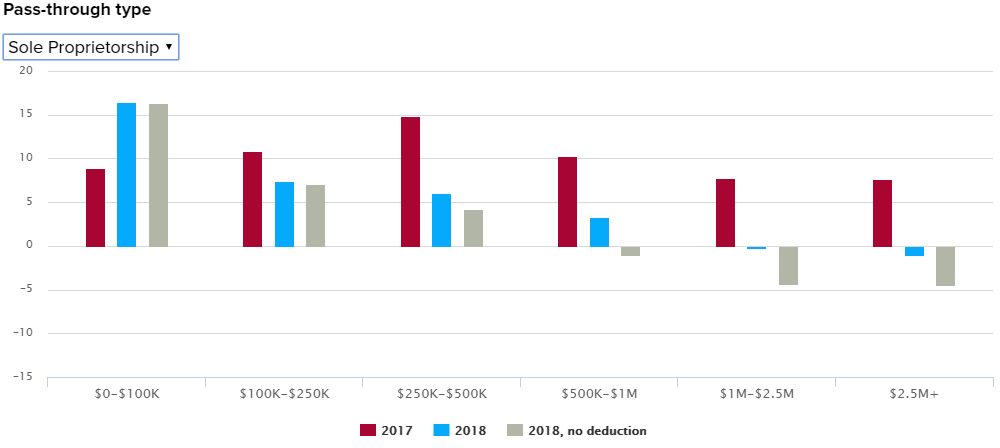 Observations from TCJA
Not Everyone Optimizes Their Tax Position


77% of Beneficiaries had AGI > $500K


 17.5% of Ordinary Pass-Through Business
Pass-Through Policies on the Hill
SECA/NIIT Conformity

Wealth Taxation
Mark-to-Market
Treatment at Death
Centimillionaire Tax
SECA Conformity
Proposed by Obama (restrictively)

Internal to OTA since 2007ish

Keys:
Reasonable Compensation (Gingrich-Edwards)
Active/Passive designation for NIIT

Loophole 
Confuses Capital/Labor 

‘Hurts’ Small Business
Not necessarily general revenue
Centimillionaire Tax
“Minimum Tax” on Wealthiest

20% Effective Tax Rate	
Includes unrealized gains

Not subject to Tax if “Illiquid”
i.e. Private Wealth is 80% of wealth
More Pass-Throughs?
Tax on Partnership Income by Industry
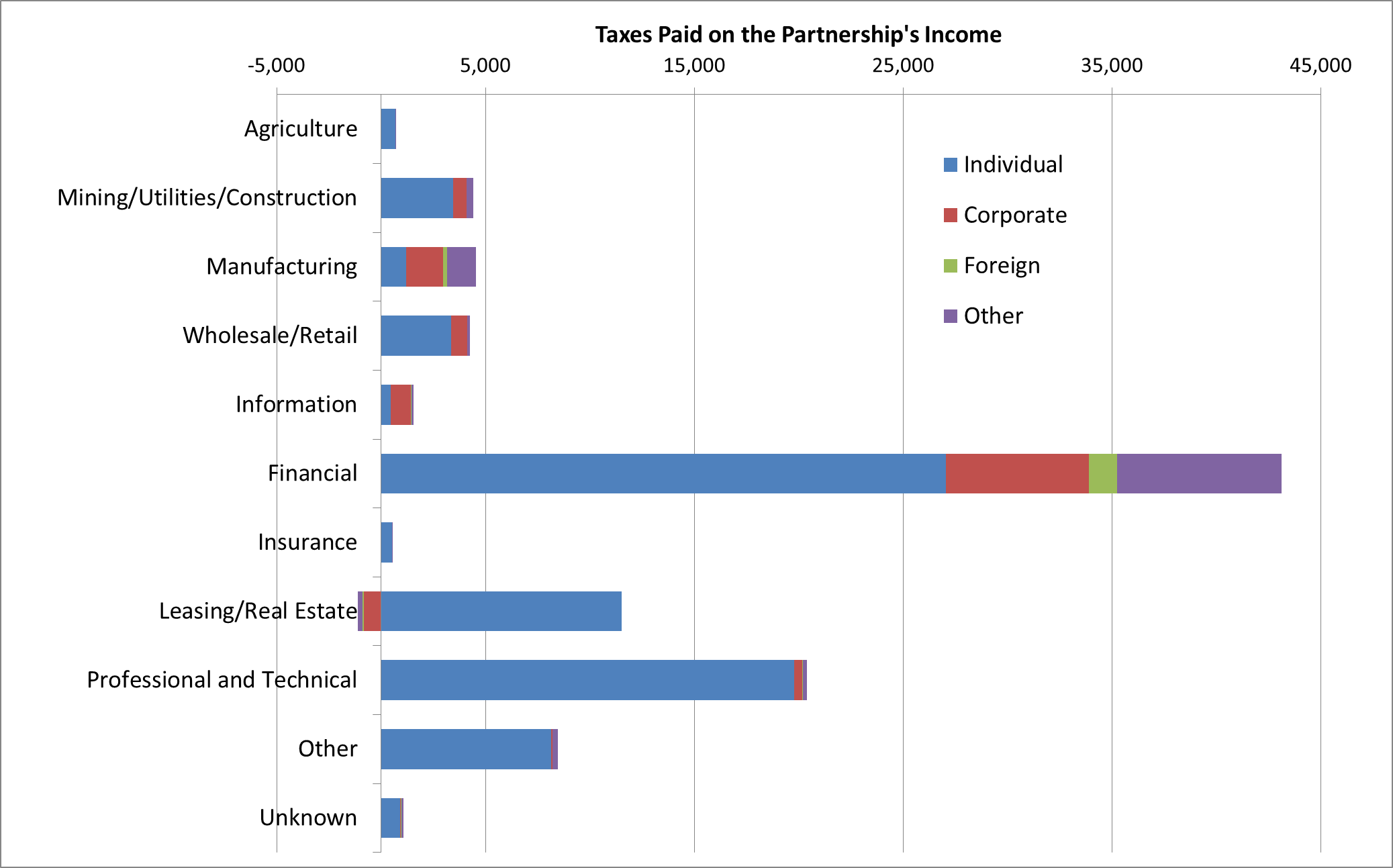 Partnership Income Tax Rates by Industry
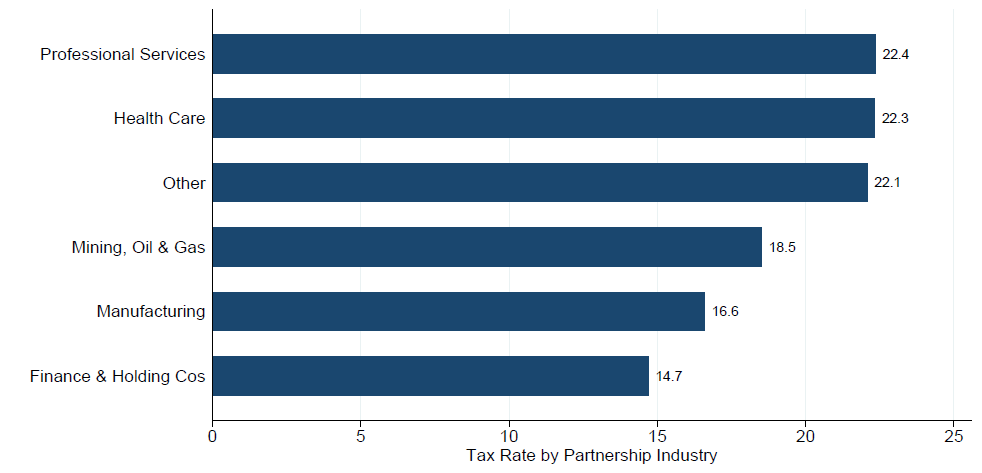 Gains and Losses by Tax Rate
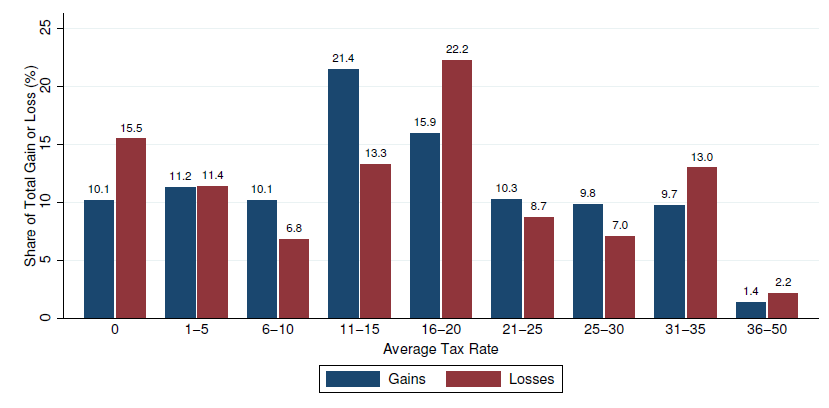